陕旅版四年级下册
Unit1 Our New House
WWW.PPT818.COM
Sing a song
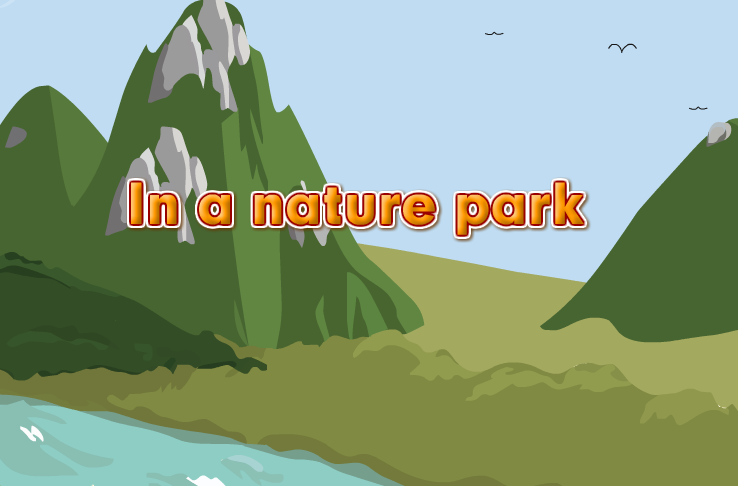 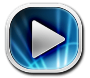 Look and count
There is/are …
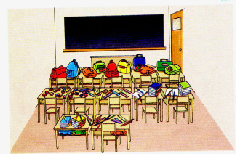 Hello/Hi, boys and girls! Welcome back to school!
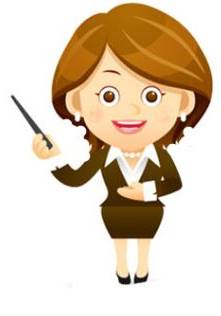 Look, think and match
Whose home is it?
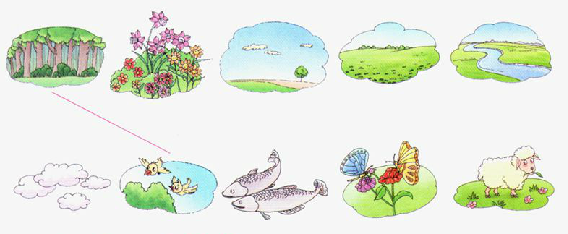 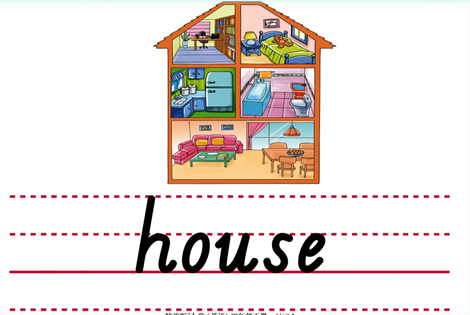 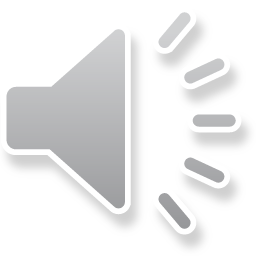 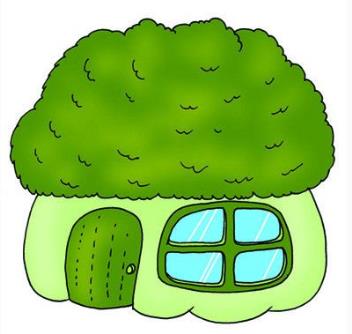 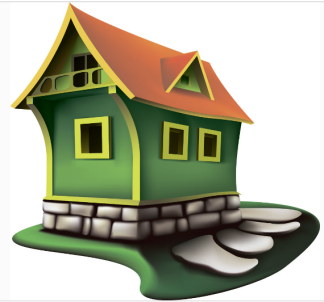 house
What is in the house?
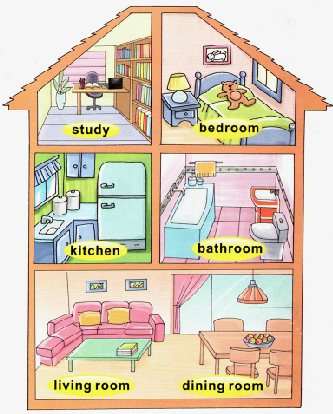 bedroom
study
bathroom
kitchen
living room
dining room
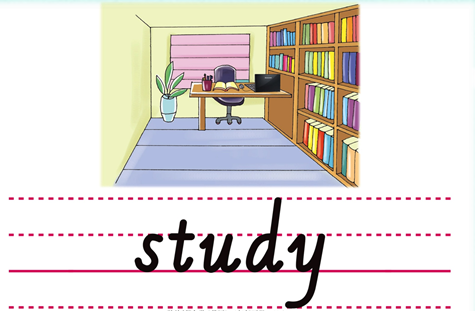 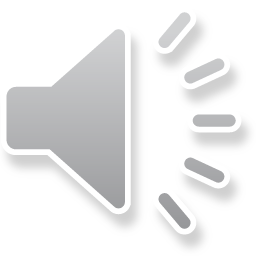 Look and say
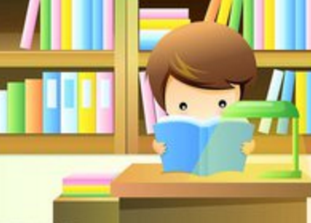 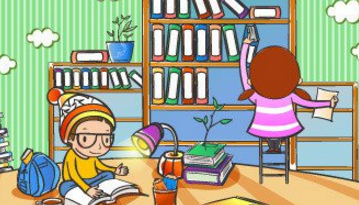 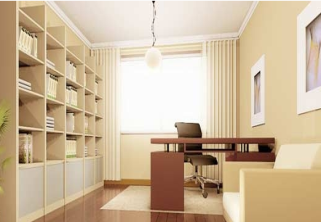 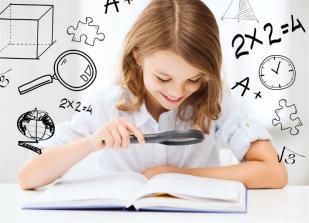 study
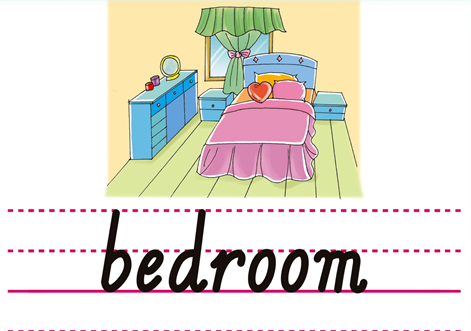 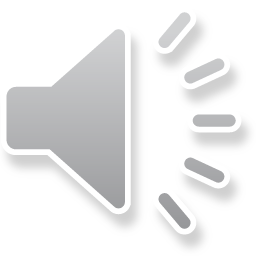 Look and say
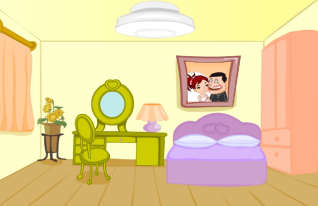 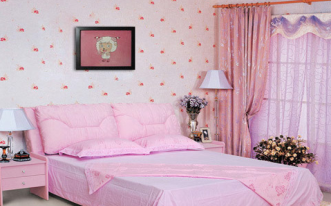 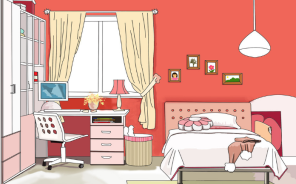 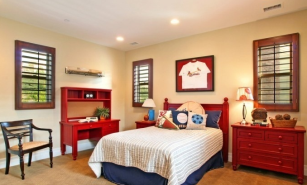 bedroom
Magic fingers
house   study   bedroom
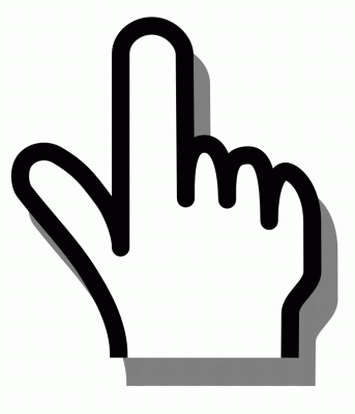 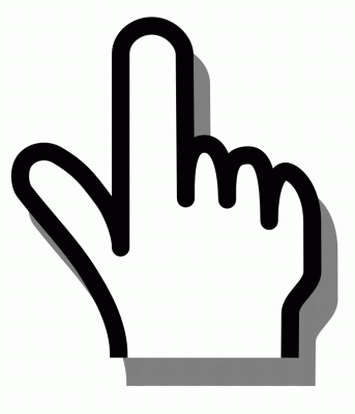 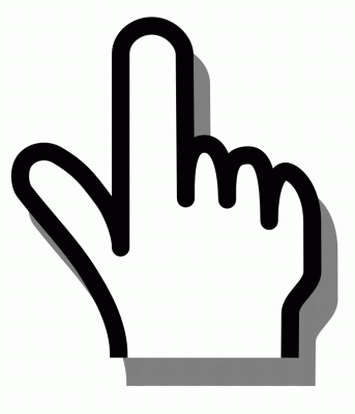 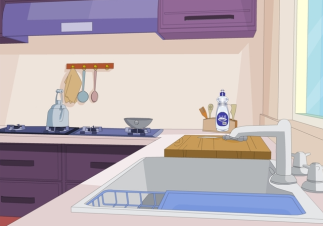 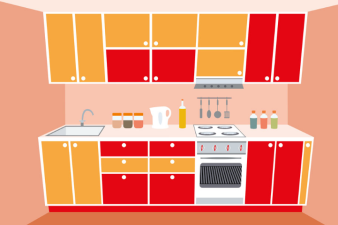 kitchen
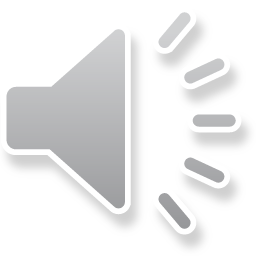 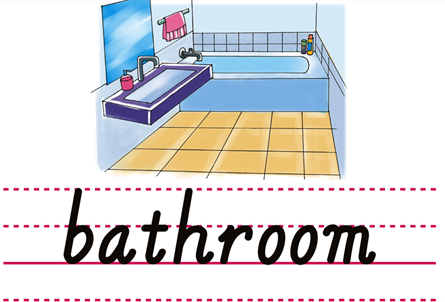 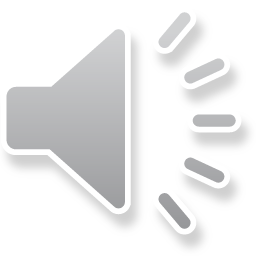 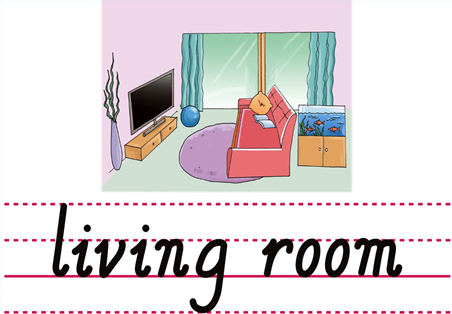 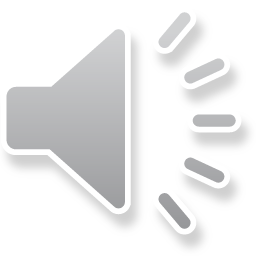 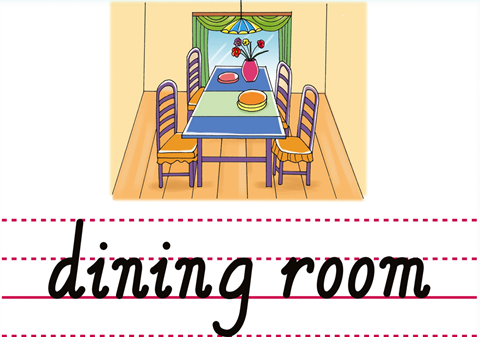 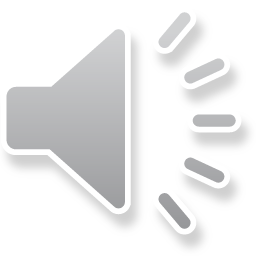 Magic Eyes
kitchen
bedroom
study
dinning room
living room
bathroom
我是小小描述家
Game1
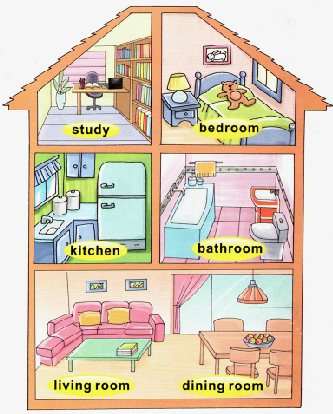 I have…
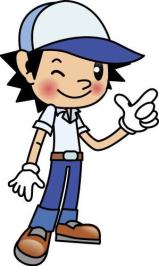 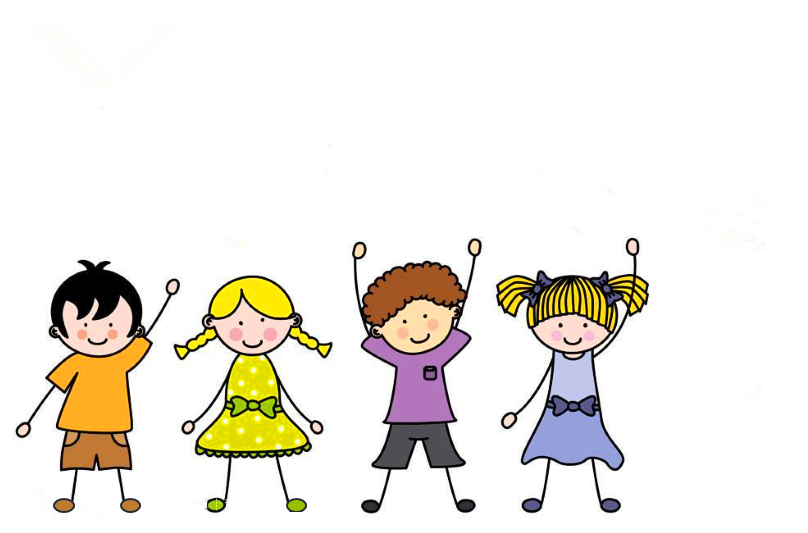 句子接龙
Game2
Hello, There is ...
Hi, There is ...
Listen and match
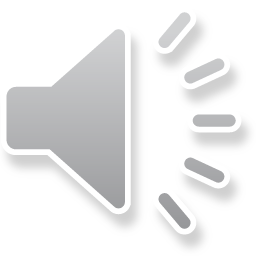 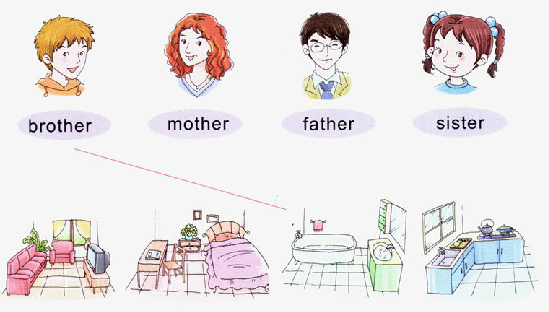 如何用以下单词介绍自己的家：
study  bedroom  kitchen  bathroom 
living room          dining room
怎样向别人介绍家里的房间设施?
There is ... in my house.
1.听课文录音并跟读，按照正确的语音、语调朗读并表演课文对话。2.用本节课所学单词向家人介绍自己的住所。
3.预习A Let’s talk。